Offensive technologiesFall 2015
Lecture 4 – The MalwareLab - reprise

Luca Allodi

https://securitylab.disi.unitn.it/doku.php?id=course_on_offensive_technologies
1
Today
Prerequisites to operate with the lab
Structure of the lab
Systems, VMs, networking
Deployment of an exploit kit in lab
Reprise from last time’s exercise
2
Prerequisites to operate in the lab
Mandatory requirements
You must have filled in and signed the Code of Conduct and handed it to Ms. Carolina Fung
You understand it fully
Facilitating requirements
You should have some level of knowledge in the following domains:
Networking 
You know what a (virtual) interface is, what an IP is for, roughly how to set it up
Linux systems internals
You have a basic idea of how Linux (i.e. in this lab, linux) systems work
Operating a shell
You know how to move in the file system from command line, use system tools
Apache/MySQL
You know what a web server is, and how to act on a database
3
Simplified structure of lab
3 Servers
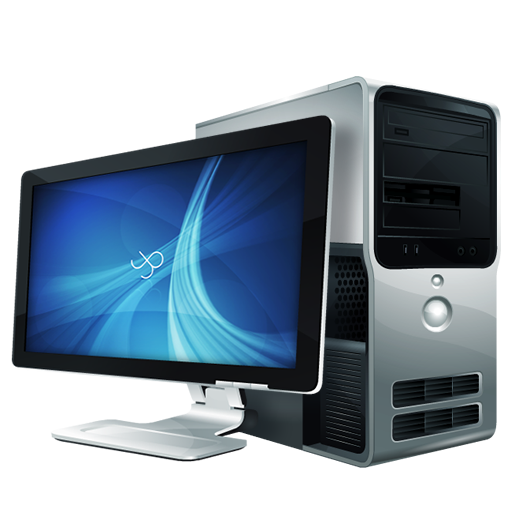 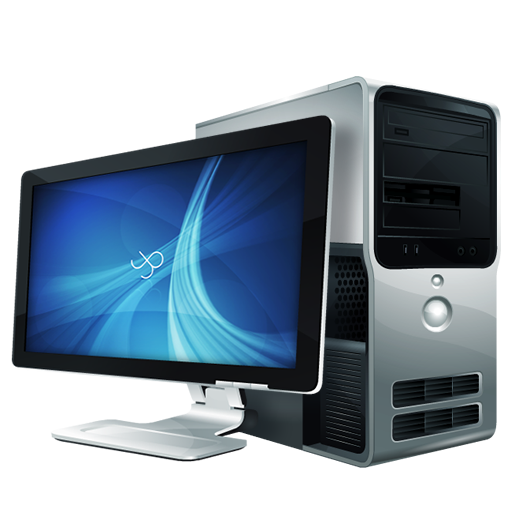 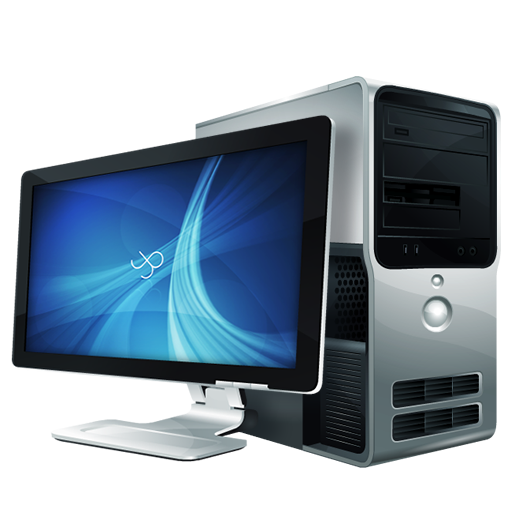 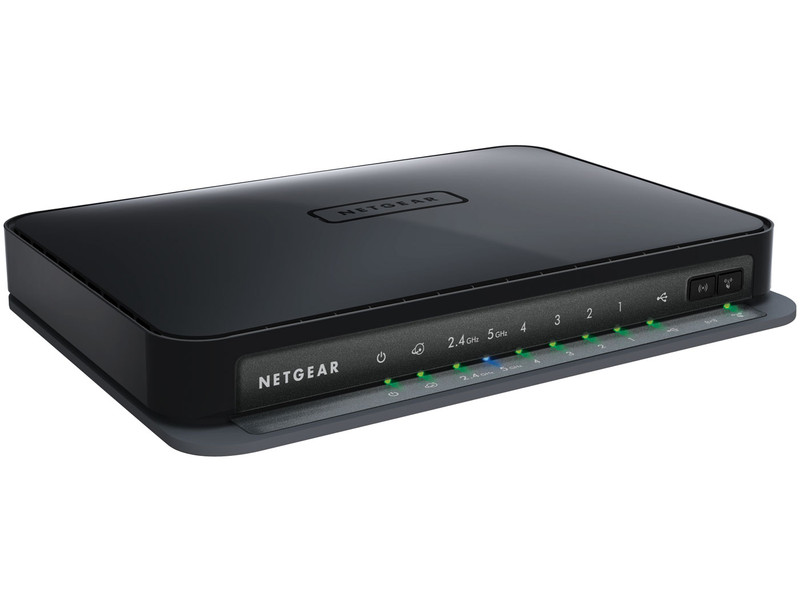 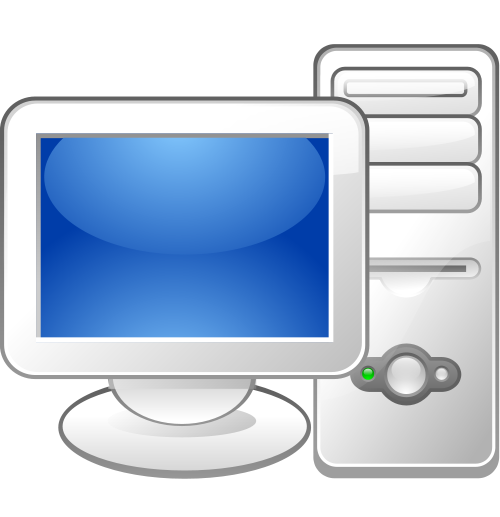 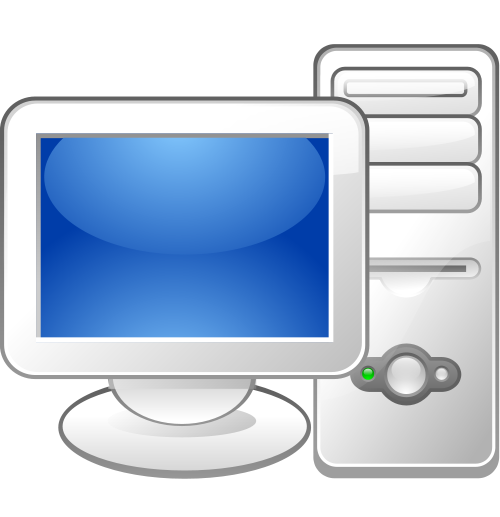 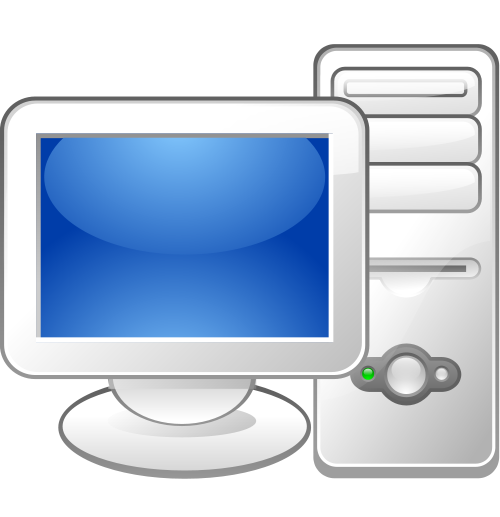 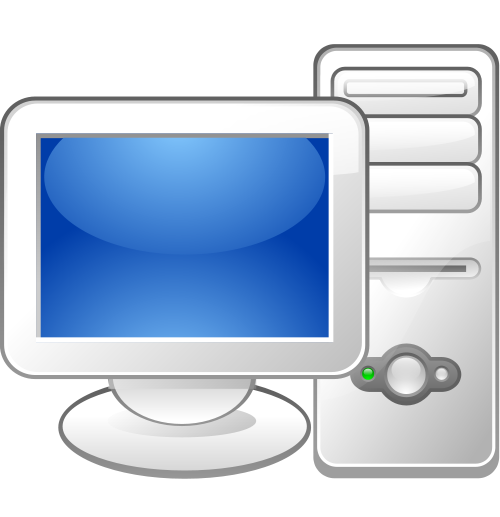 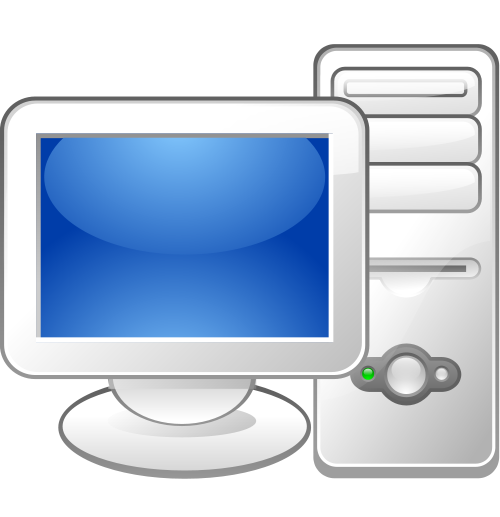 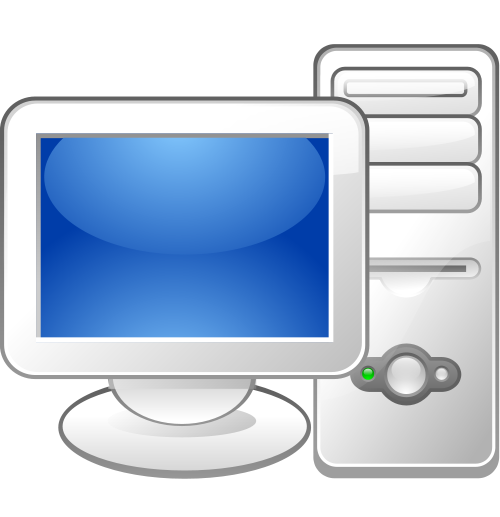 ….
4
20 Laptops
The servers: overview
Server 1
Server 2
Server 3
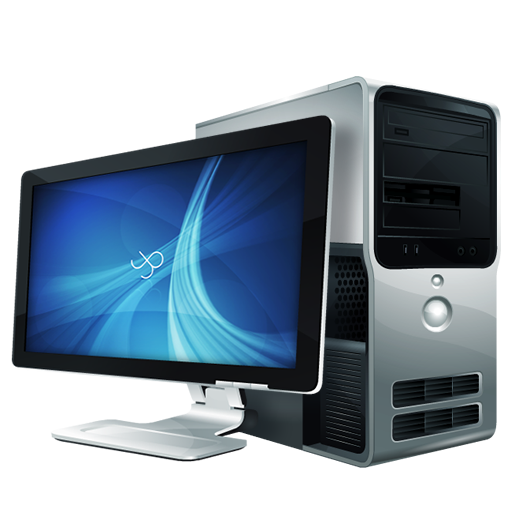 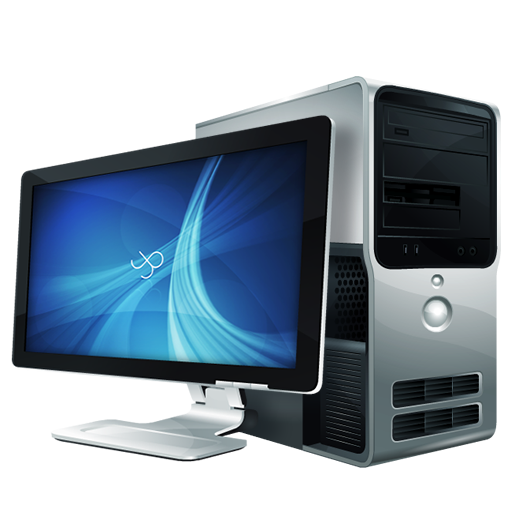 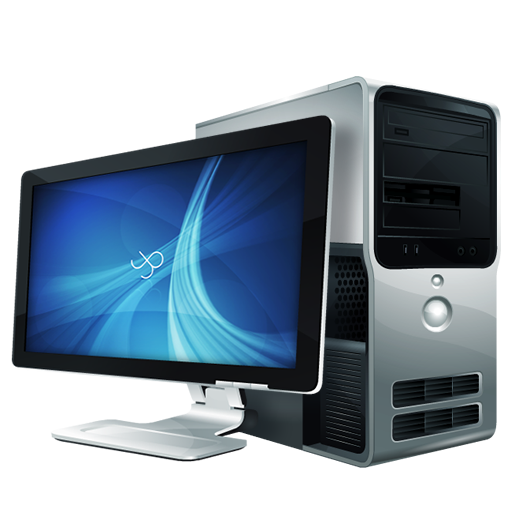 Three server machines running Ubuntu
28 cores Intel Xeon E5 @ 2.30Ghz
90GB ram
This is were all the action happens
Data, exploit kits, malware, virtual machines are all and only on the servers
Each student has an user account that is valid for one machine only
e.g. Account on server 1 gives no access to server 2 and 3
5
User access
Students are granted access to the lab. Key management is your responsibility.
To access the lab machines each of you has been assigned a permanent account on spreadsheet on Google Classroom
{Student ID, Student Name, username}
See Announcement
Server credentials are composed as:
secuser$server_number$user_account
$server_number in [1,2,3]
$user_account in [1,…,15]
We call user number the tuple
{$server_number,$user_account}
Examples:
secuser12 → user 2 on server 1
secuser32 → user 2 on server 3
secuser215 → user 15 on server 2
Initially → password = username
Change it as soon as you get access with your permanent account
6
The laptops: overview
The laptops serve as your interface to the servers
Connect remotely with SSH/VNC
SSH  terminal interface
Lightweight, command line
VNC  remote desktop
Heavier, not suggested for class work when there are several students in class
Simplified GUI interface 
Can transfer files to and from server machine using WINSCP
7
The servers: details (1)
Each server machine is identical
HT data
…
Exploit Kits
Malware
Data
Apache
SSH/VNC
Virtualbox
MySQL
Services
Ubuntu Linux
Underlying O.S.
Question: can we add this new cool piece of malware on the server? 
Yes, but only though Dr. Allodi, Prof. Massacci, Dr. Bernardini: you do not have the required privileges on the system to do it yourself (for obvious reasons)
Question: can we add this other service on the server?
No, for that there are the virtual machines. You give us the package, we put it in your home directory, you install it on the VM.
8
The servers: details (2)Apache
Apache is an HTTP server, always running on the machine
127.0.0.1:80  Apache answers with deployed website
A “deployed website” is anything that is in /var/www
Each user has a dedicated folder he/she can do what he/she pleases with
/var/www/secuserXY
secuserXY’s website(s) can be reached through an instance of the server’s browser at:
127.0.0.1/secuserXY/
or, alternatively,
localhost/secuserXY/
secuserXY can not write on any other folder in /var/www but his
Can, however, read and potentially write the content of other users’ folders through the browser  who can tell me why?
9
The servers: details (3)MySQL
MySQL backend for all users
Credentials to access it are the same used to access the server
ANY user can operate on the database
Limitation: secuserXY has rights only over DBs that start with XY_
Hence, secuser12 can create, modify, drop only DBs named
12_<nameOfDB>
secuser23 operates on:
23_<nameOfDB>
etc.
HTML interface to MySQL backend:
Using the server’s browser visit:
localhost/phpmyadmin
10
The servers: details (4)SSH / VNC
SSH option
Returns a remote terminal to operate on server
VNC returns a remote desktop
Point-and-click interface, but slower when many users connected
Server 1  IP: 192.168.1.11
Server 2  IP: 192.168.1.12
Server 3  IP: 192.168.1.13
11
The servers: details (5)Virtual machines (1)
Virtual machines are there for you to experiment with malware
Advantage: you can save a state of the machine and return back at it anytime, regardless of how much malware you infected it with
You can also configure each machine as you please
Installing new software, modifying them, dumping their memory, …
All machines can have access to the host file system
You can share files to and from the host and the guest machine
12
The servers: details (5)Virtual machines (2)
Windows
Windows XP (SP0, SP1, SP2, SP3)
Windows Vista (SP1)
Windows 7 (SP0, SP1)
Linux
Debian
Safer to experiment with attacks/malware deployment
Something goes bad, you just revert it to previous state
Operate in a root linux environment
Apache, MySQL, phpMyAdmin, ….  on VM you are root
Gentoo
Configured for exploit development (Dr. Bernardini)
13
The servers: details (5)Virtual machines (0) - networking
username  secuser$NODE$ID
$NODE: 1, 2, 3
$ID: 1, 2, 3, 4, 5, 6, 7,8,9,10,11,12,13,14,15
Server (ubuntu) - seclab$NODE
eth1
192.168.1.1$NODE
VirtualBox
vboxnet$ID
VM 1
VM 2
web server
Apache
VM 3
MySQL
internal
DHCP server
VM N
14
The servers: details (5)Virtual machines (3) - networking
Each VM run by secuserXY can reach host machine by contacting
192.168.NN.1
With NN = 56+Y 
NN=57,58,59,60,61,62,63,..,71 depending on your usernumber (Y)
Each VM run receives an IP address between
192.168.NN.100   192.168.NN.200
Example for secuser35 running XP VM, contacts host system
These are example ip addresses  check on the VM
This depends on how many VMs are up
This depends on the user number
 56+5=61
Windows XP
Net interface
IP=192.168.61.100
Dest ip: 
192.168.61.1
Virtual network
Virtual interface
IP=192.168.61.1
Once you are here you can talk to any network service
(SSH, Apache, MySQL…)
Virtualbox
Loopback interface
IP=127.0.0.1
eth0
IP=192.168.1.13
Physical network
Ubuntu Linux
15
The servers: details (5)Virtual machines (4) - networking
Example for secuser35 running XP VM and Debian VM, 
XP VM contacts Debian VM
These are example ip addresses  check on the VM
Debian
Windows XP
Net interface
IP=192.168.61.101
Net interface
IP=192.168.61.100
Virtual network
Dest ip: 192.168.61.101
Virtual interface
IP=192.168.61.1
Virtualbox
Loopback interface
IP=127.0.0.1
eth0
IP=192.168.1.13
Ubuntu Linux
16
Operating the VMs
Windows user logins are:
User: user
Pwd: mallab
Debian machine:
User: mlab
Pwd: mallab 
User: root
Pwd: mallab
Gentoo  see Dr. Bernardini’s class
Each user environment is autonomous
Modifications to VM can be saved in incremental snapshots
Independent for each user
All based on same image on disk
17
Shapshotting the VMs (1)
secuser11
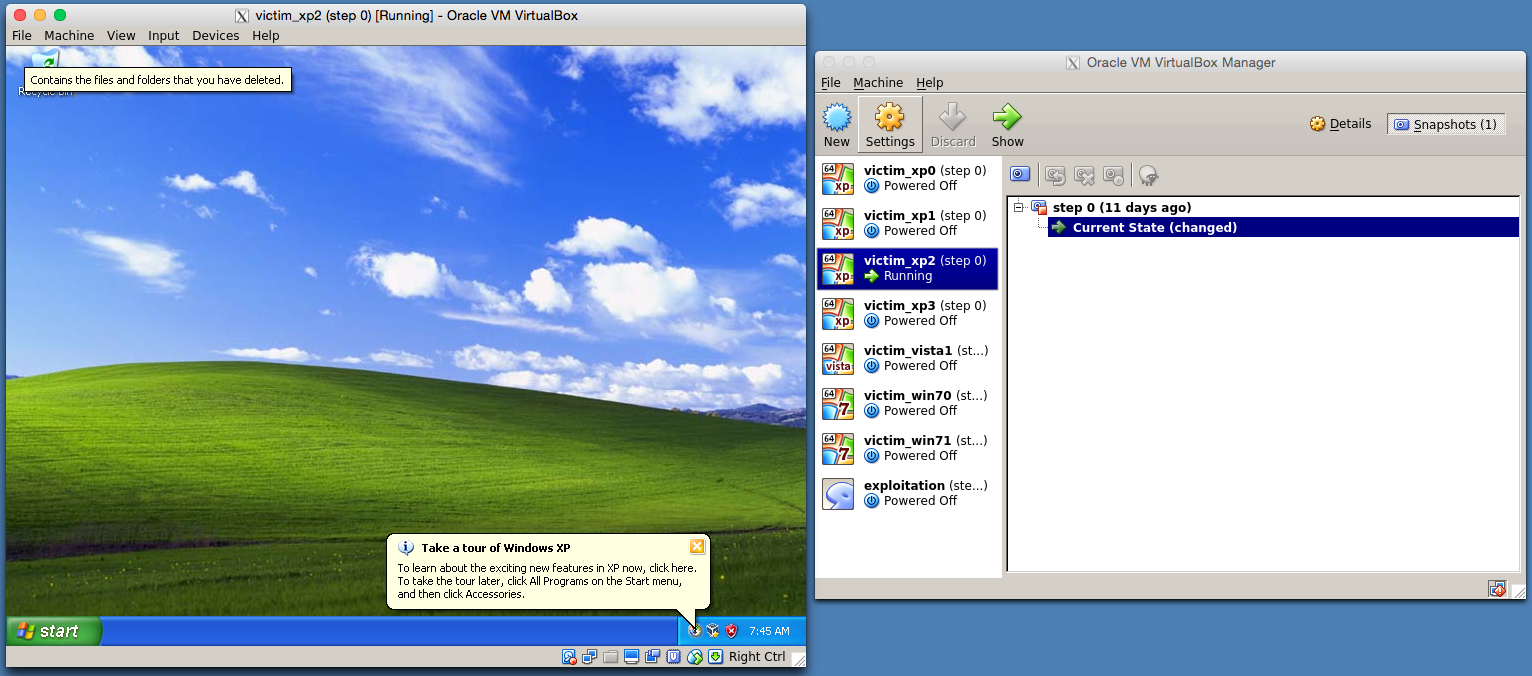 18
Shapshotting the VMs (2)
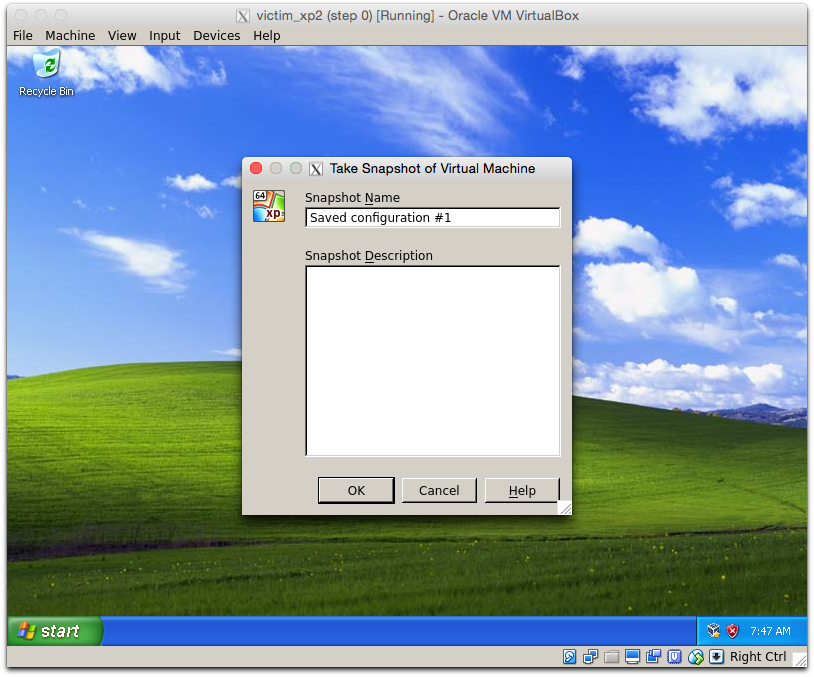 secuser11
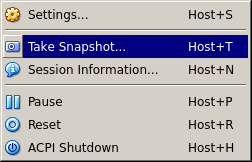 19
Shapshotting the VMs (3)
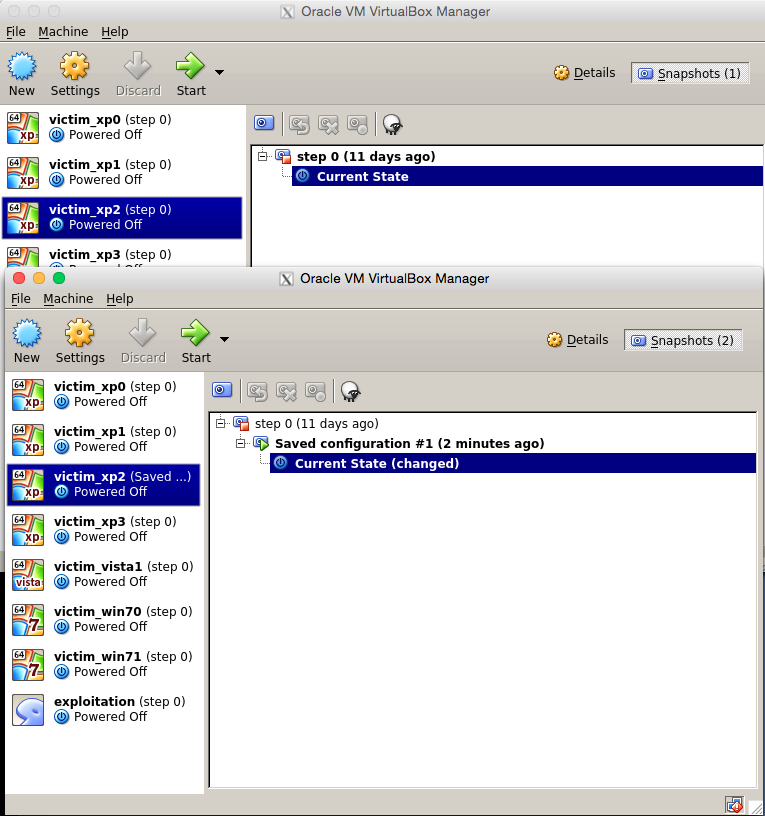 secuser12
secuser11
20
The servers: details (6)Files and data
Folder shared by all users in read/write
/user_share/
All users can read the following directory
/user_default_files/
This folder acts as the lab repository and contains
/user_default_files/ekits/exploitkits_sorted
Base line exploit kit code that you can copy and work on
/user_default_files/ekits/deployable
Exploit kits whose source code is complete (can be deployed without modifications)
Additional exploit kits available upon request
/user_default_files/VulnerableSoftware
Installers per software per Windows VMs (Acrobat, Flash, Java..)
Protips: 
to move to a folder in a directory, type
cd <path to directory>
to copy files from folder A to folder B
cp <path to A>/<file to copy>.ext <path to B>/<name of copied file>.ext
to move files from folder A to folder B
mv <path to A>/<file to copy>.ext <path to B>/<name of copied file>.ext
21
The laptops: details
SSH option
Returns a remote terminal to operate on server
You can open X11 windows on your remote terminal
Before connecting to server, open xming on laptop and configure Putty.
Examples from remote terminal:
Open Firefox → firefox & <enter>
Open VirtualBox → virtualbox & <enter>
VNC returns a remote desktop
Point-and-click interface, but slower when many users connected
If lab is congested, better to use SSH and open X11 windows as described above.
22
Xming X11 config
Do this before opening SSH connection
ConnectionSSHX11
Enable X11 forwarding
X display location localhost:0
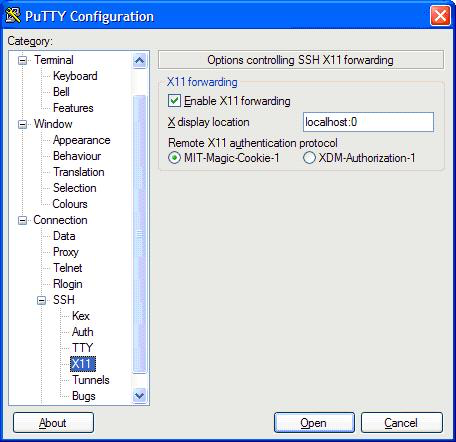 23
Bleeding life setup
A guide
24
Deploying an exploit kit on the host machine
In this tutorial we will:
deploy an exploit kit, Bleeding Life, on the server machine
Use it to attack a virtual machine (XP0 is classic target)
Once you are done, you can re-do this on your own on the debian vm
 Goal: have you practice a bit with the lab, VMs, network interfaces
In /user_share/ you find
Linux terminal cheatsheet
IP structure per user
These slides
25
Bleeding life setup on server machine
All files in
/var/www/<user>/bleeding_life/2
Copy calc.exe from 
/user_default_files/exe/calc.exe to 
/var/www/<user>/bleeding_life/2
Config setup
cd /var/www/<user>/bleeding_life/2
gedit config.php
Set $dbUsername to: <user>  your MySQL user
Set $dbPassword to: <user>  your MySQL password
Set $dbName to: <usernumber>_bleeding_life
Set $payload_filename to: calc.exe
Set $config_url to: ‘http://<virt_int_IP>/<user>/bleeding_life/2’
Save and close
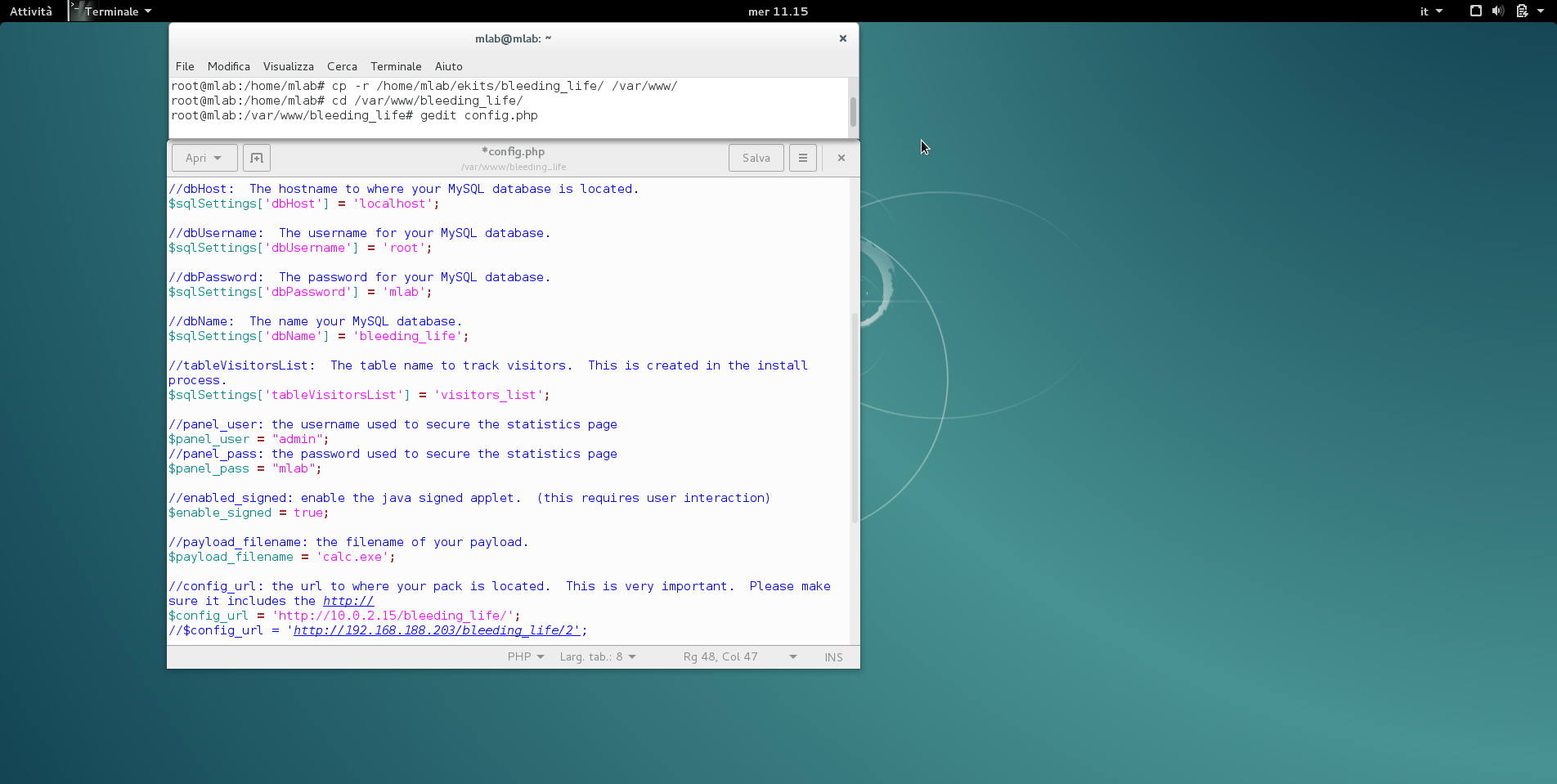 26
Setup Bleeding Life (2)
Create new database for bleeding_life
Go to: localhost/phpmyadmin 
Login, click Database
insert: <usernumber>_bleeding_life to create db
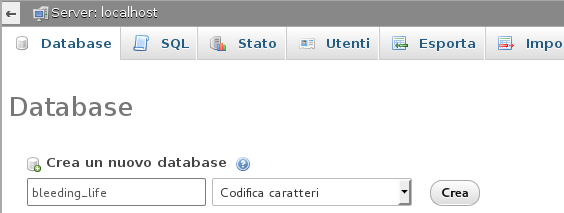 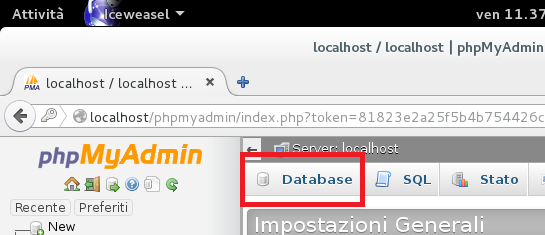 27
Setup Bleeding Life (3)
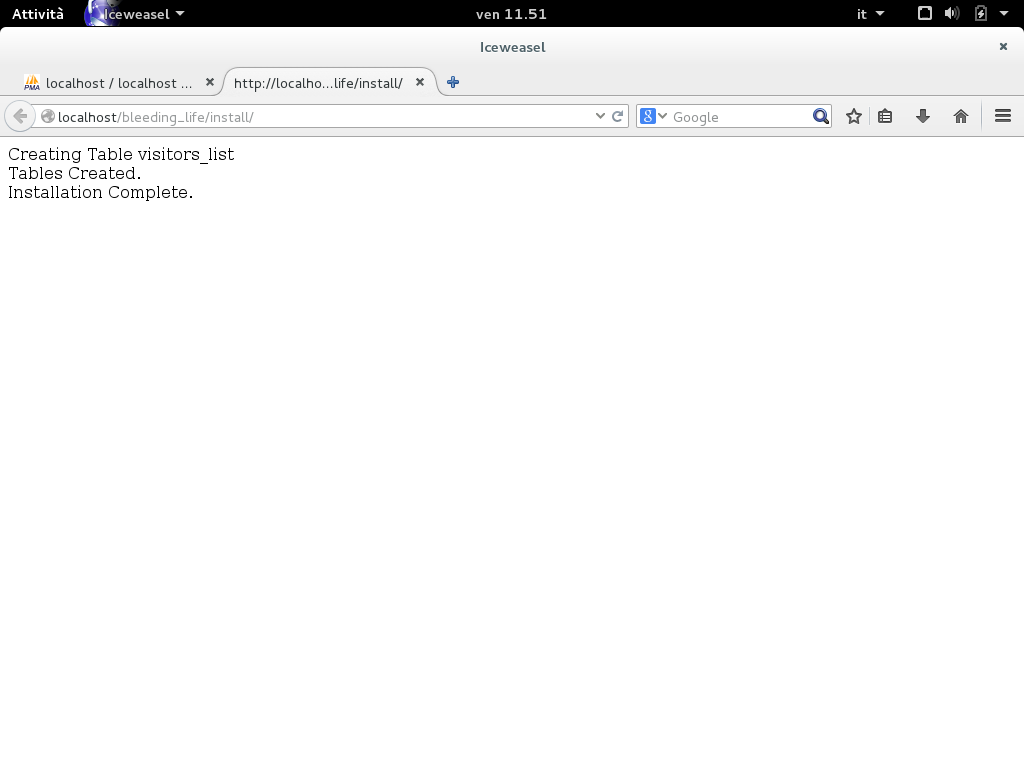 Setup bleedinglife
Visit: localhost/<user>/bleeding_life/2/install

If installation is successful:
Control page: localhost/<user>/bleeding_life/2/statistics
User: admin
Pwd: yourpassword <-- setup by you
Attack delivery page from WIN VM: <virt_int_IP>/<user>/bleeding_life/2
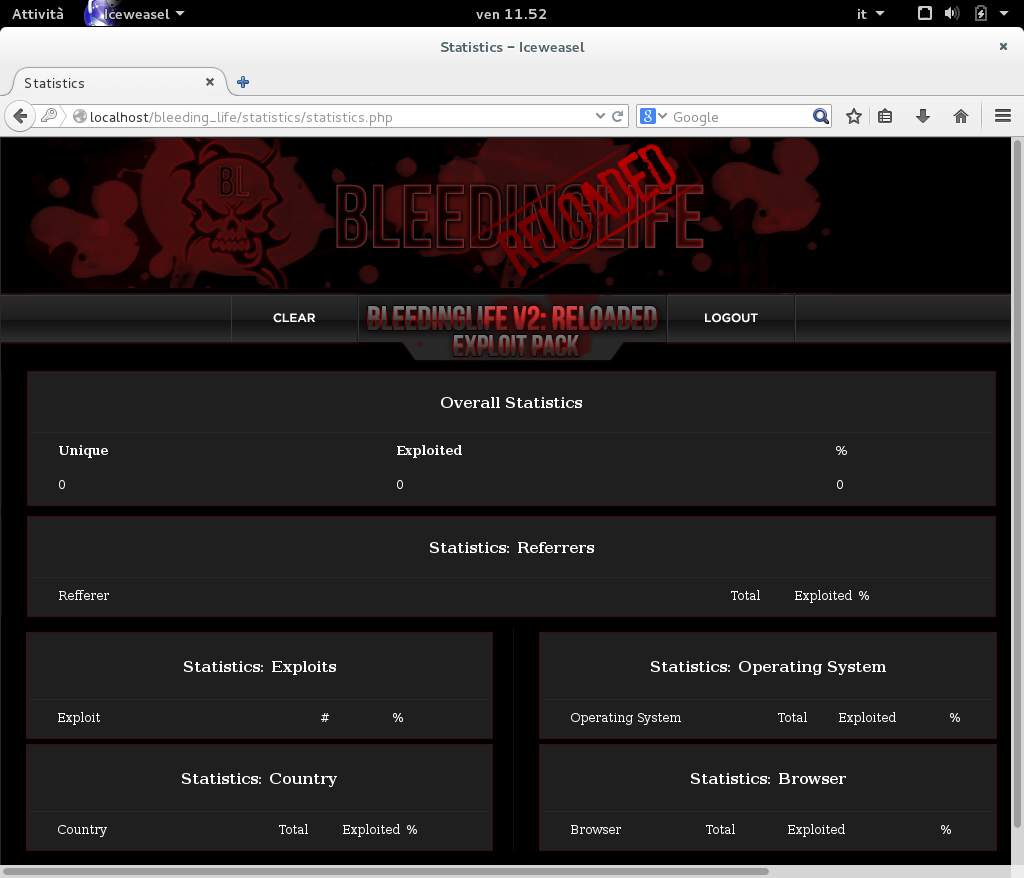 28
Deliver attack
IMPORTANT: After every attack you need to reset the stats
BL does not deliver two attacks to same IP
From victim machine visit
<virt_int_IP>/<user>/bleeding_life/2
Nothing should happen
Update Java jre-6u10-windows-i586-p
Files are in  /user_default_files/VulnerableSoftware
Repeat visit
Infection happens
Check in BL stat page
Did you have to interact with the attack for it it happen? 
Can you find a configuration that does not require the user to click “Ok”?
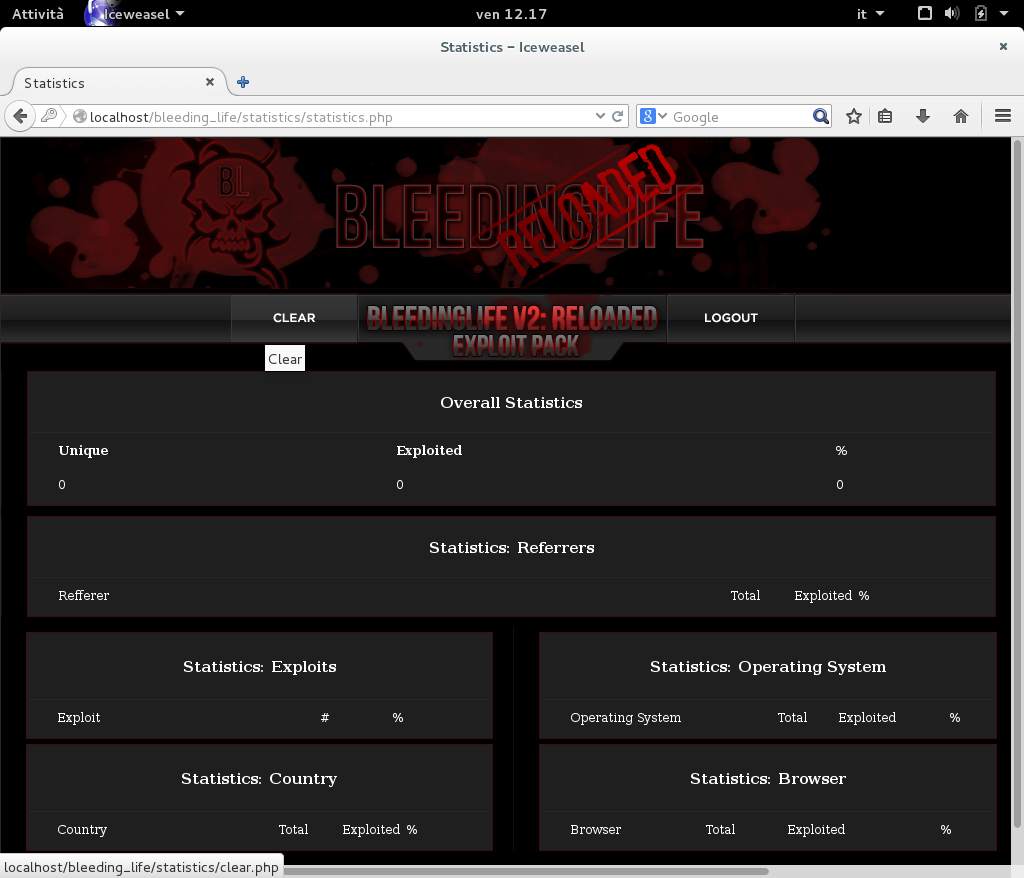 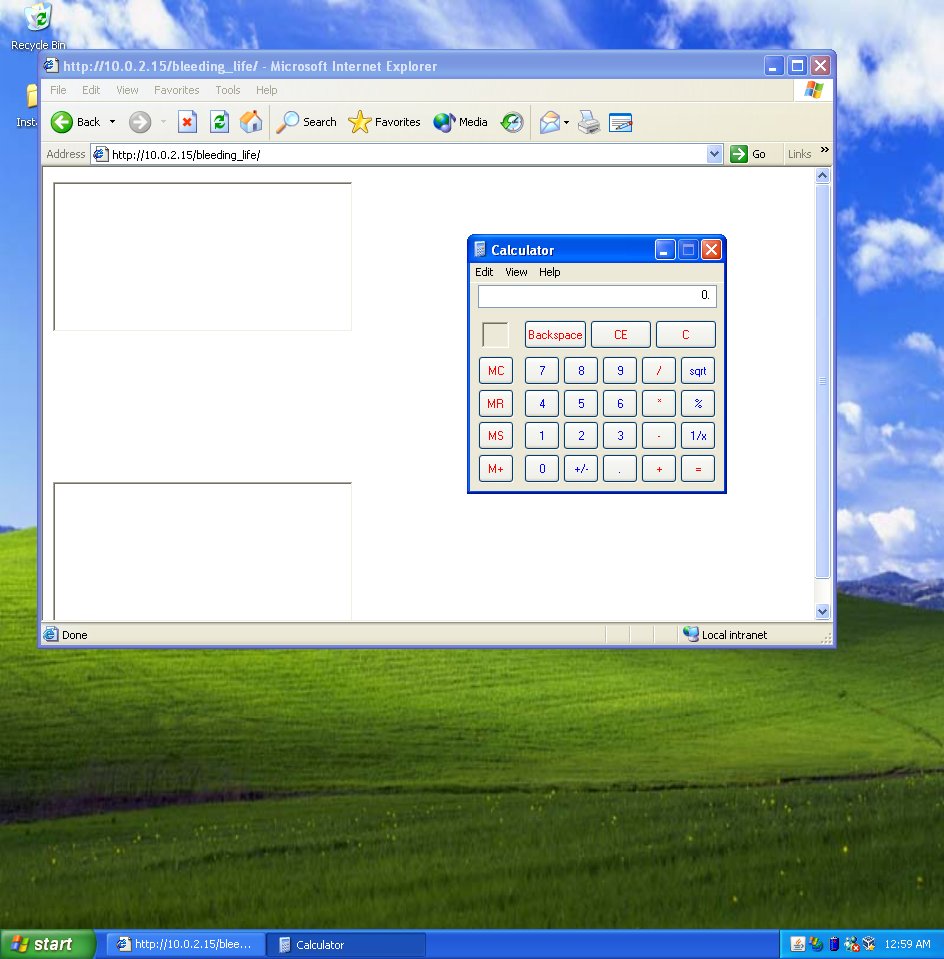 29
Next steps
Can try other configurations of the victim machine against BL
Replicate the deployment on the Debian Exploitation VM
You can try other kits in /user_default_files/ekits/deployable
Guidelines
Choose an ekit
Find a configuration file
Figure out how to setup the kit
Test it against the XP VMs
30